Fraction Beats Project
How well do you remember the music notes from yesterday?
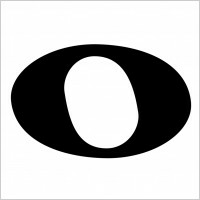 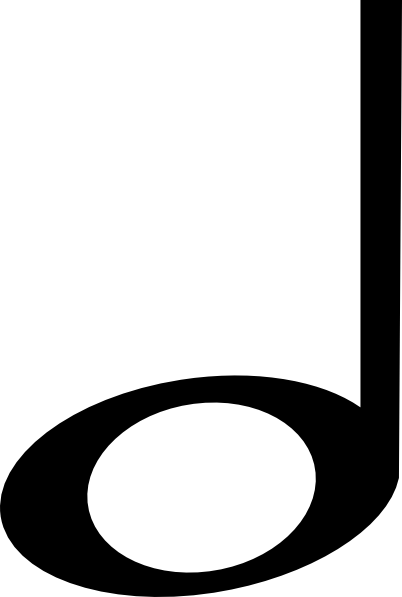 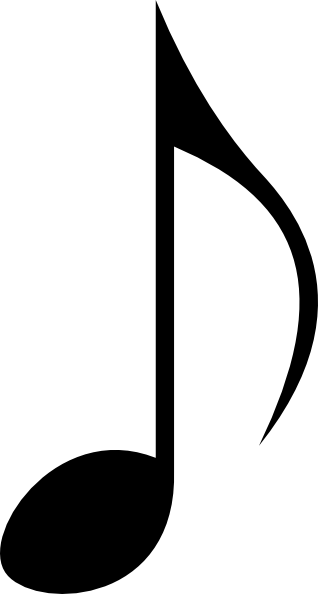 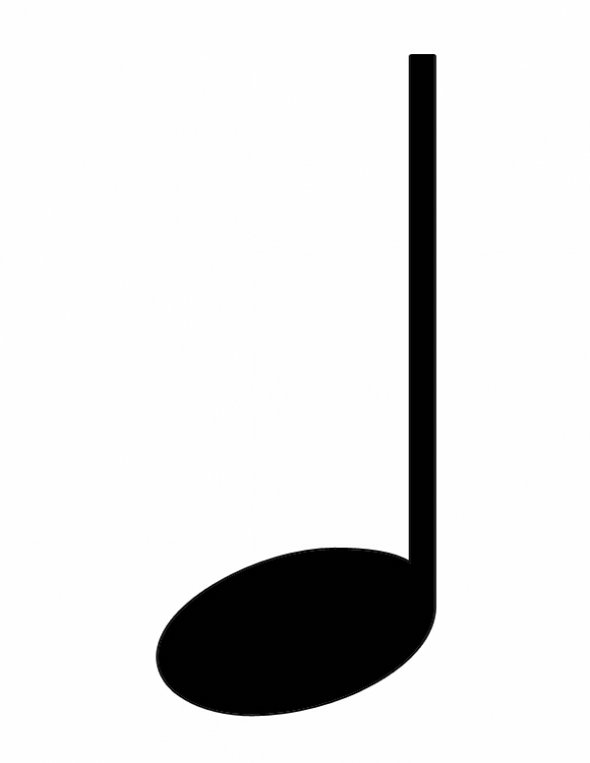 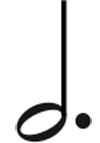 1.
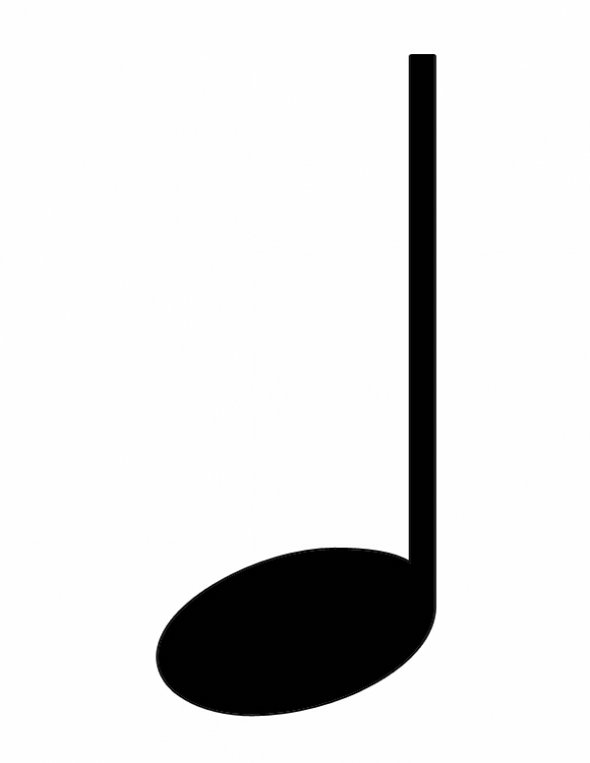 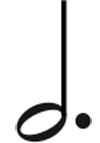 ?
=
+
2.
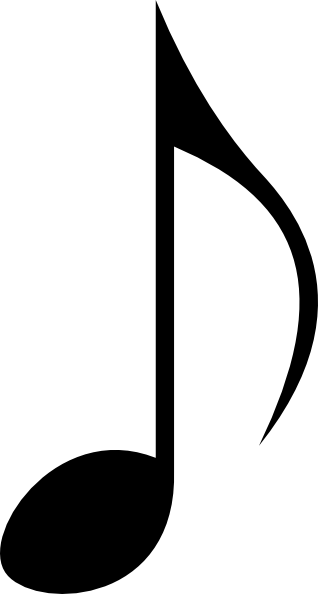 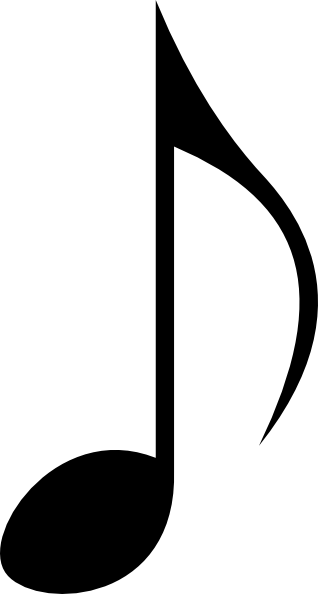 ?
=
+
3.
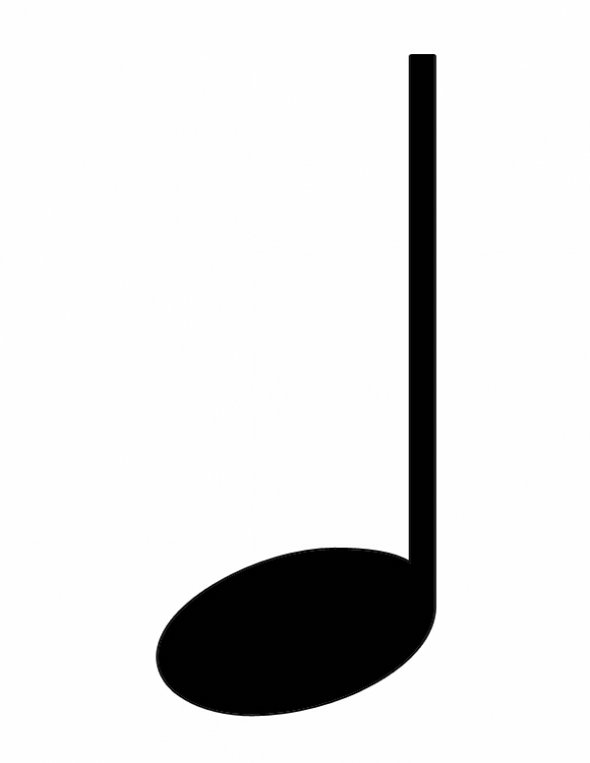 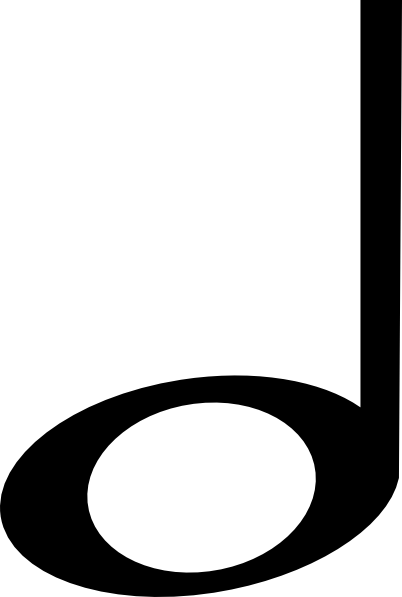 ?
=
+
4.
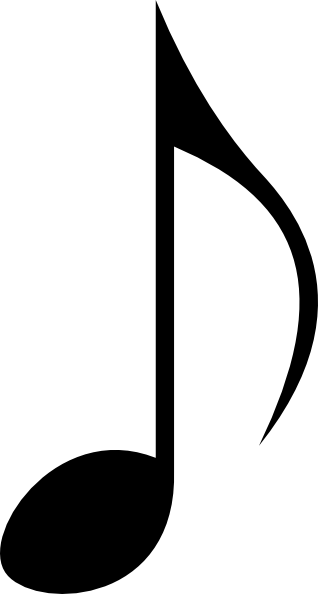 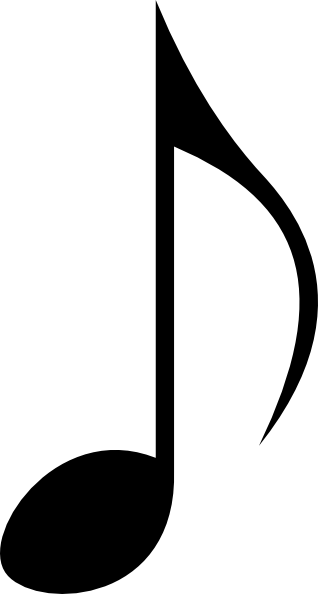 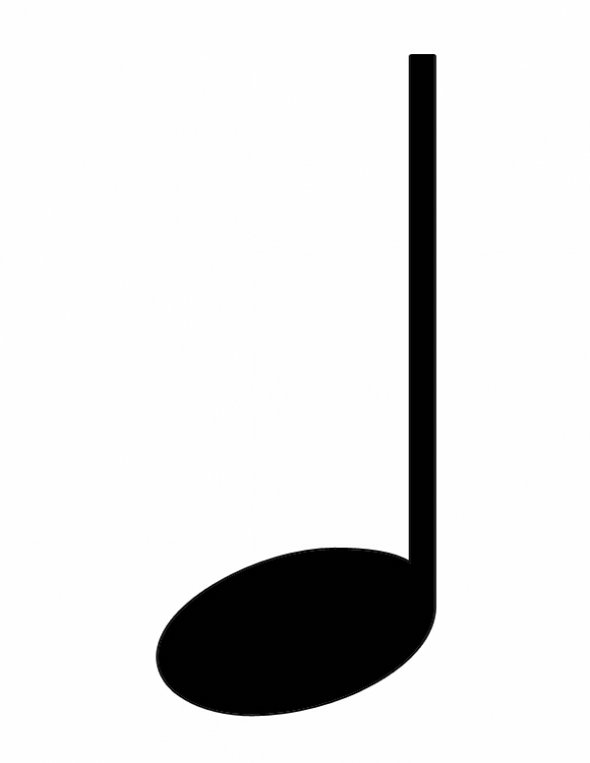 ?
=
+
+
5.
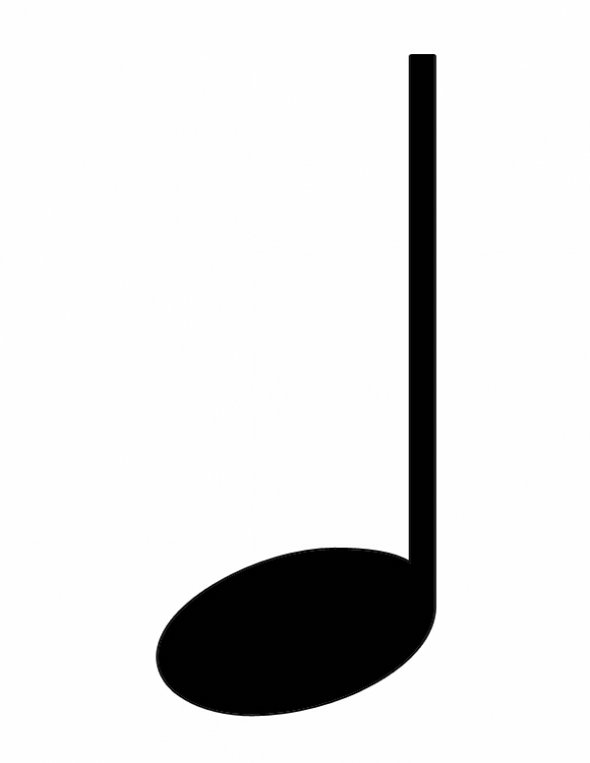 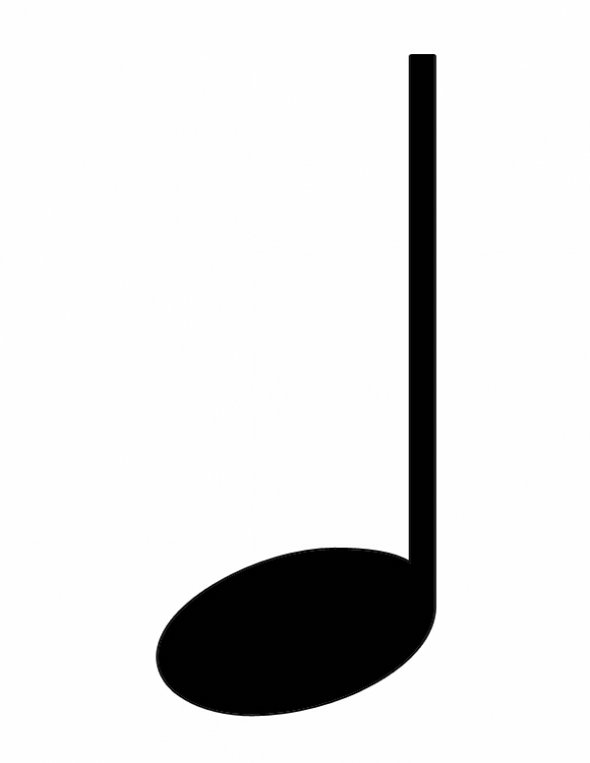 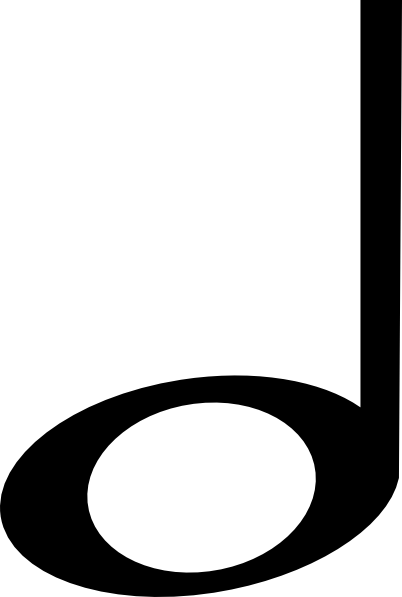 ?
=
+
+
6.
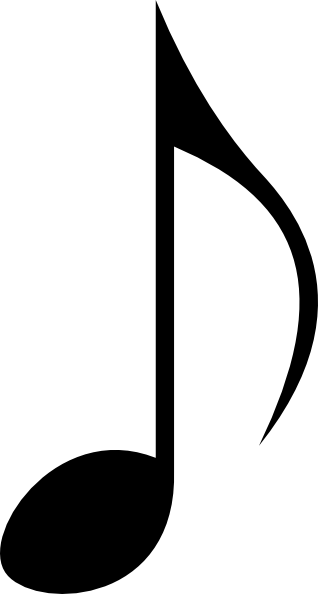 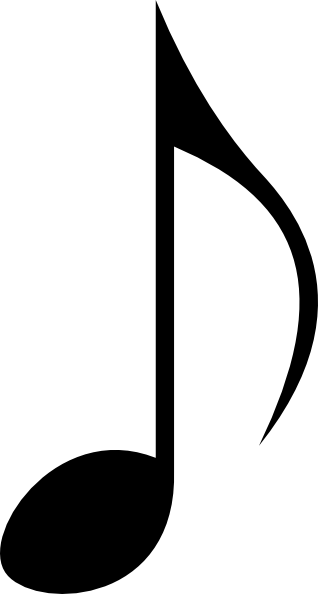 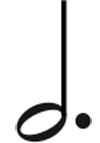 ?
=
+
+